WELCOME!
Youth Prophecy Group
10:00am PST
#4
Contact:
youthprophecygroup@gmail.com
For notes, questions, updates, and recordings
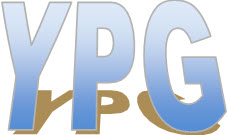 November 3, 2019

Meeting Four

We’re glad you’re here to share and discuss the Midnight Cry message.
Conspiracy Theories
Gender equality
three	
tests
Racial equality
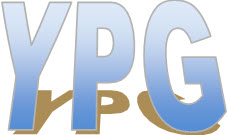 Revolutions
Lesson Four
The French Revolution
May 5, 1789 - November 9, 1799
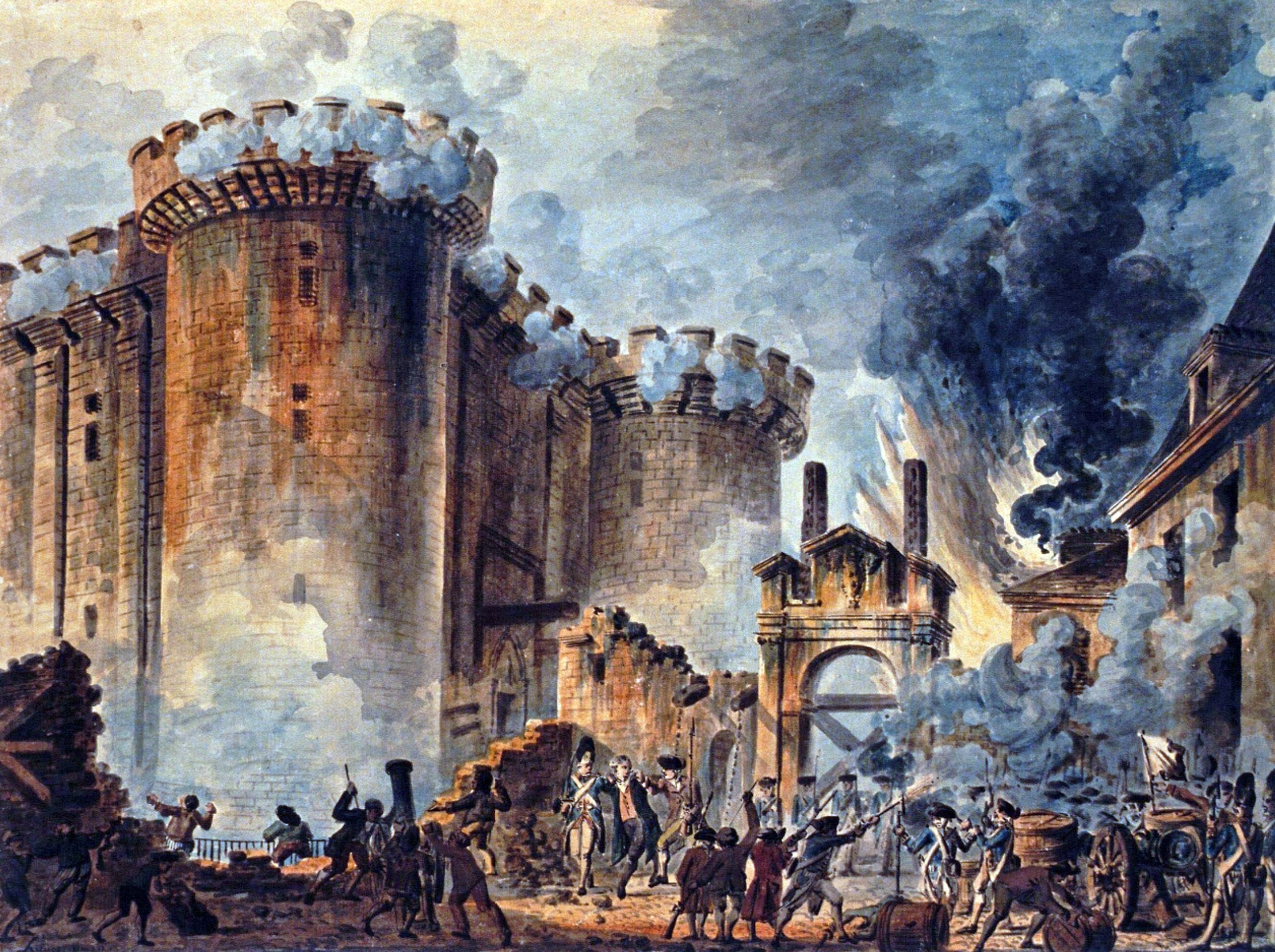 The French Revolution
French Revolution
11/9
1799
1789
Robespierre and others
overthrow the monarchy
Robespierre overthrown; Napoleon becomes a dictator on Ninth of Thermidor
The German Revolution
October 30, 1918 - November 9, 1918
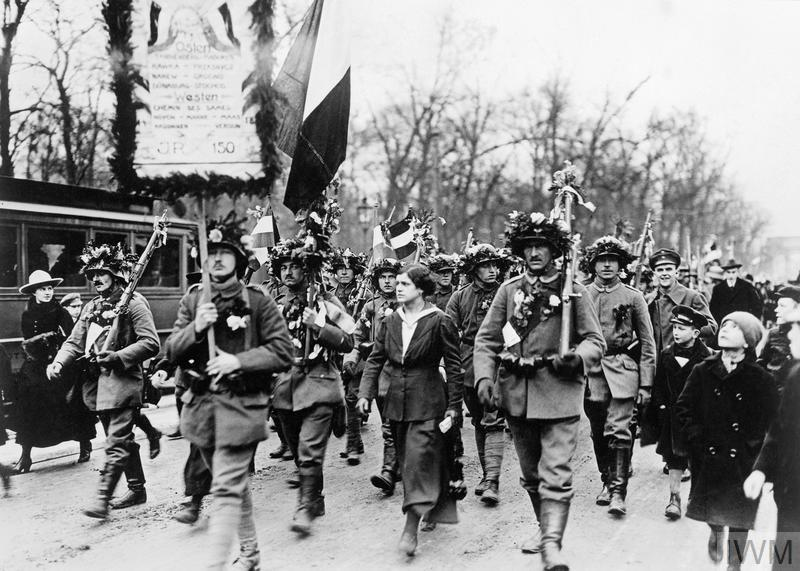 The German Revolution
German Revolution
11/9
1918
10/30
1918
Mutiny of German sailors
The Kaiser abdicates; end of the German monarchy
The Russian Revolution
March 8, 1917 - November 9, 1917
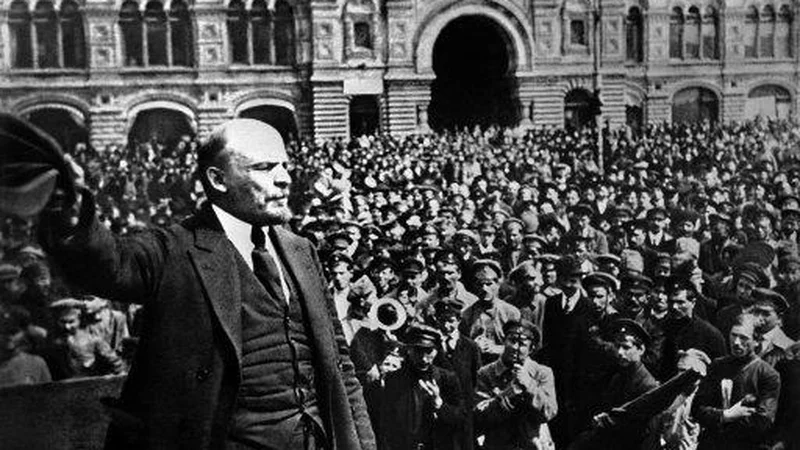 The Russian Revolution
Russian Revolution
11/9
1917
3/8
1917
11/7,8
1917
Strikes and protest begin
Bolsheviks storm the winter palace
October 27, 1917 on the Julian calendar; Lenin censors the press
The American Civil War
April 12, 1861 - April 9, 1865
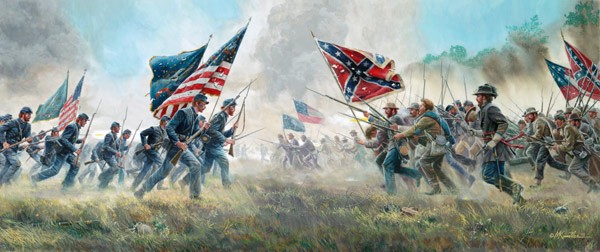 The American Civil War
American Civil War
4/9
1865
4/12
1861
Robert E. Lee surrenders
 to Ulysses S. Grant
Confederates
Attack
Union soldiers at Fort Sumter
Our Revolution
September 11, 2001-November 9, 2019
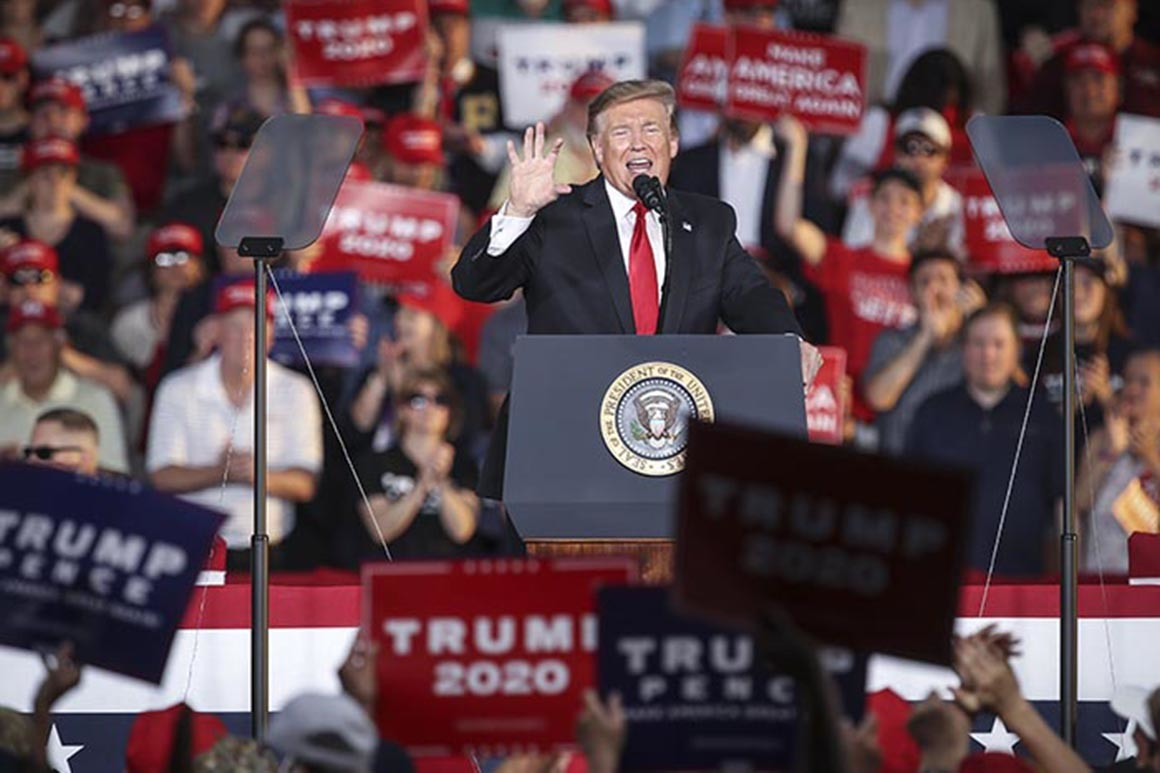 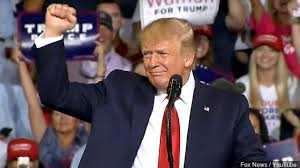 Our Revolution
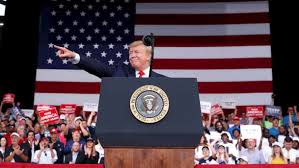 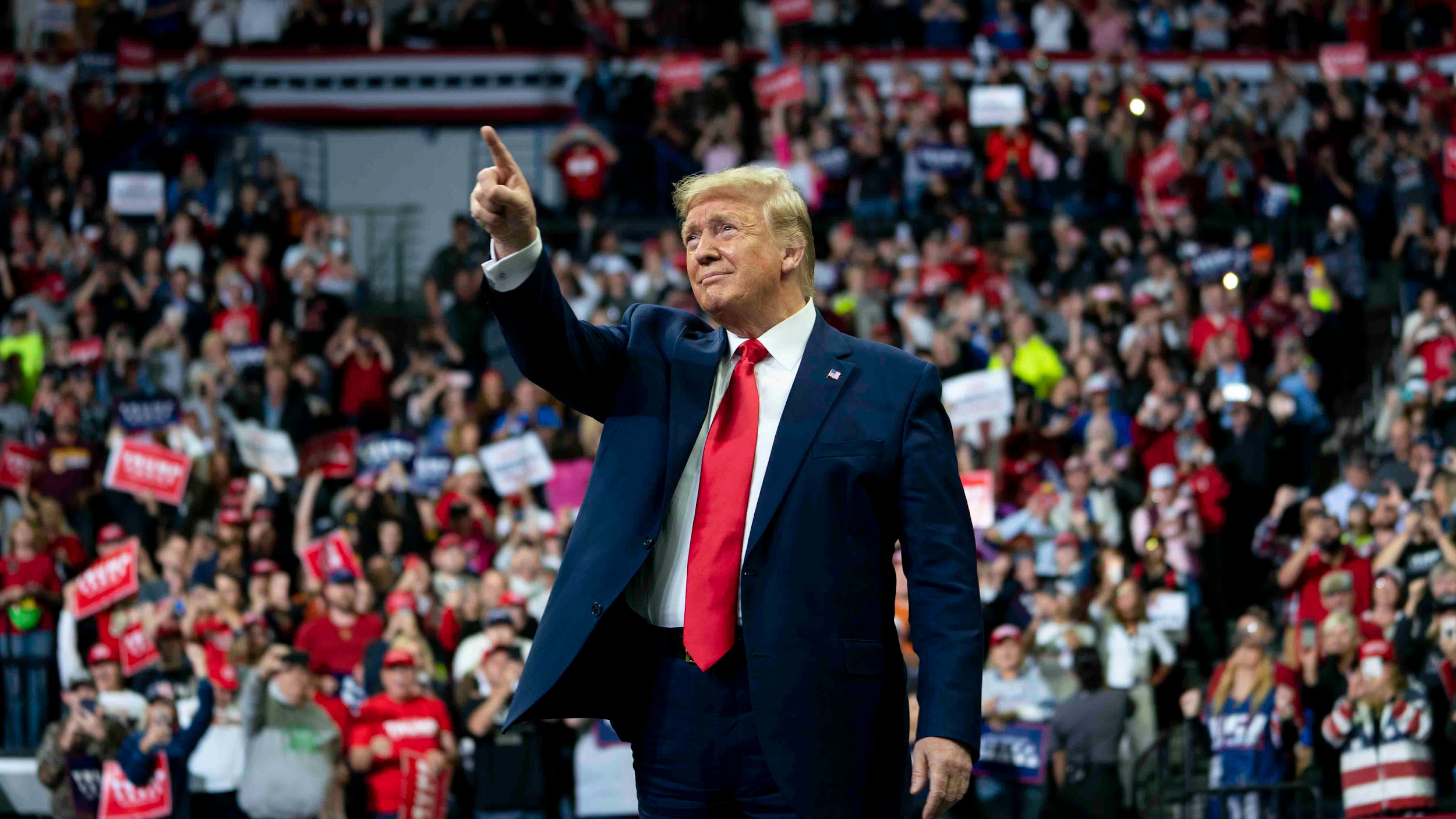 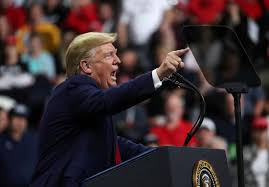 Our Revolution
11/9
2019
9/11
2001
Revolution 
Begins
Trump:
a less
Restrained
Dictator
End of
the Revolution
11/9/1799
5/5/1789
French Revolution
11/9/1918
10/30/1918
German Revolution
11/9/1917
3/8/1917
Russian Revolution
4/9/1865
4/12/1861
American Civil War
11/9/2019
9/11/2001
Our Revolution
Thank you for coming!
Contact us at:
youthprophecygroup@gmail.com
if you want notes, questions, updates or recordings.